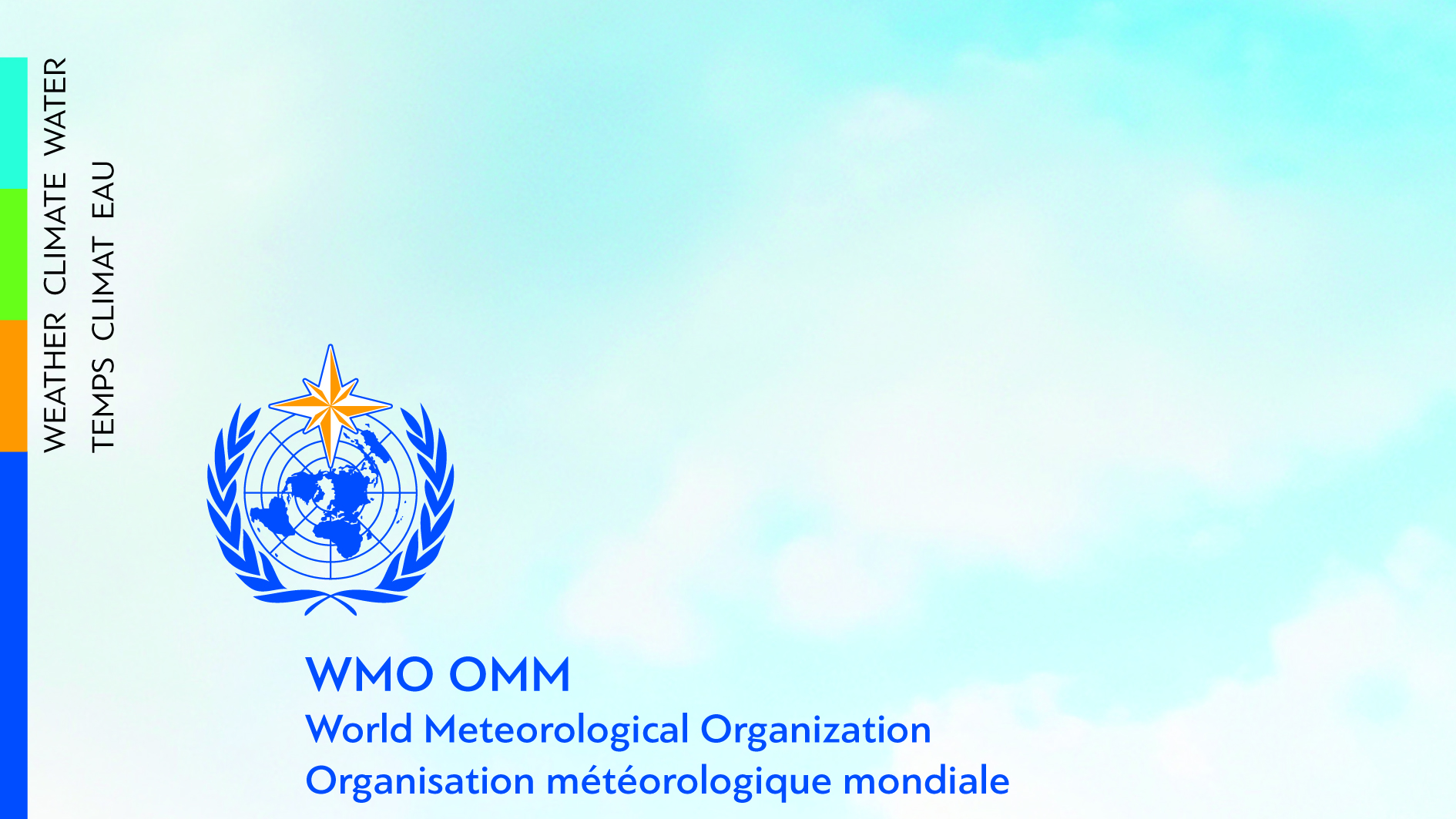 Hello
Bonjour
OSCAR/Surface webinar Release 1.6.0

26. April 2021

Alexander Scheid 
(WMO Secretariat)
Agenda
Timeline releases 1.6.0 and 1.7.0
Minor changes within release 1.6.0
Removal of uniqueness of station names
Legend for mandatory fields in OSCAR/Surface
Automatic station closure
Station Templates: A new simple way to create stations
Improved reporting schedule interface
1. Timeline releases 1.6.0 and 1.7.0
1. Timeline releases 1.6.0 and 1.7.0
Release 1.6.0
Release 1.7.0
Release 1.5.4
02
03
01
04
07
08
09
05
06
23.03.2021
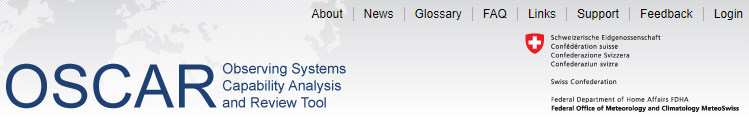 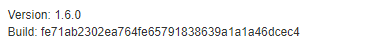 2. Minor changes within release 1.6.0
2. Minor changes within release 1.6.0
Removal of uniqueness of station names
The uniqueness of the station name in OSCAR/Surface is not mandatory anymore. 
A station is uniquely identified by its WIGOS ID.
Wherever there is a station name dropdown in OSCAR/Surface, it now includes always the primary WIGOS ID in parenthesis to identify the station.
2. Minor changes within release 1.6.0
Legend for mandatory fields in OSCAR/Surface
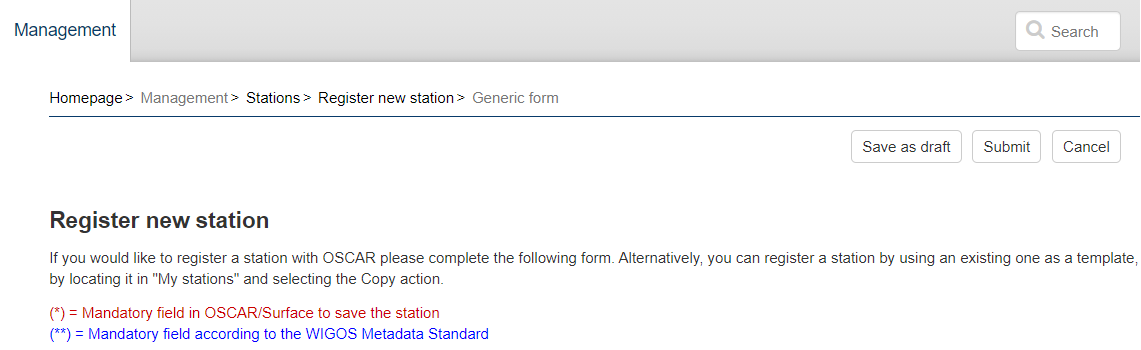 2. Minor changes within release 1.6.0
Automatic station closure
Improved functionalities to close different parts of a station that can be used in cascade.
If closure dates are entered on one level, checks are performed and the closure dates for its children are set automatically. E.g. the closure of a program affiliation will automatically close all its deployments including all data generations.
Pop-ups show details and will warn users of the resulting affects on other closure dates on other levels.
Check
Check
3. Station Templates
3. Station Templates
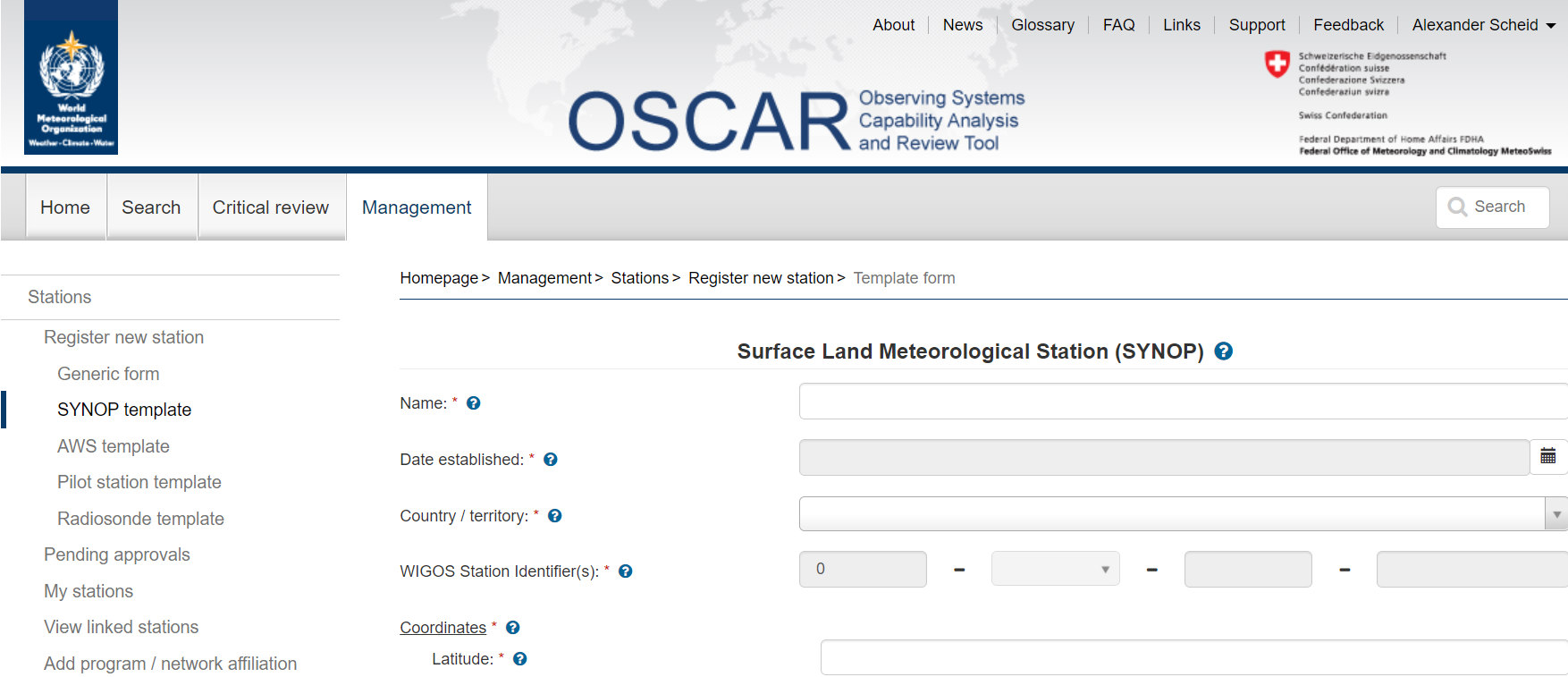 New feature to facilitate the process of registering a station 
Four template forms available with release 1.6.0
Templates only show the most important and mandatory fields for this station type in order to be able to save the station in OSCAR/Surface.
Provide more guidance to users by only showing prefiltered options for dropdowns/menus and by automatically calculating additional OSCAR/Surface fields in the background depending on the information that is entered.
3. Station Templates - SYNOP
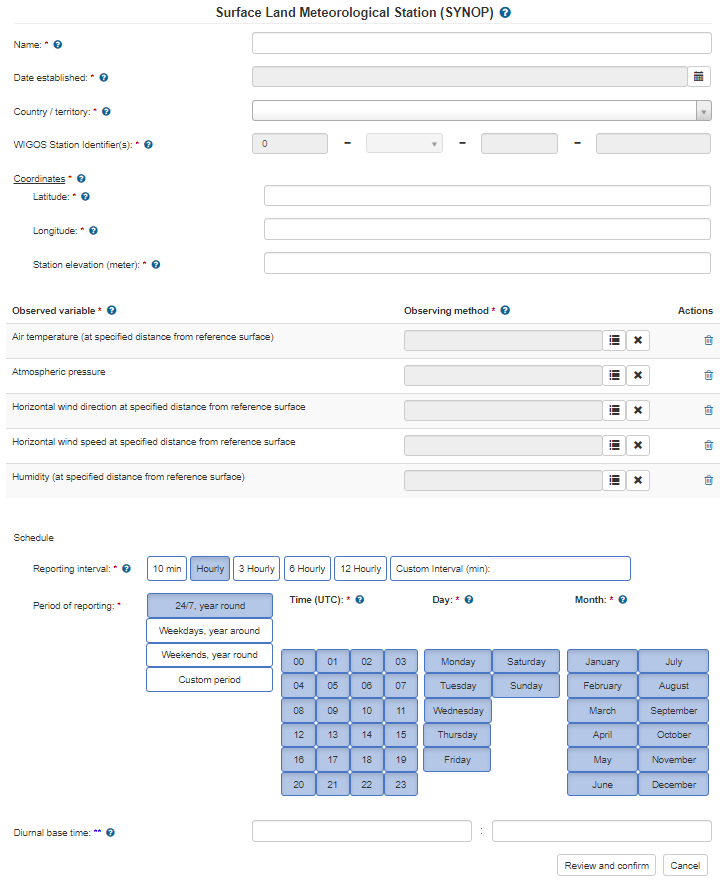 Basic information
WIGOS ID dropdown shows ISO country code of entered country/territory
Coordinates
Time zone, climate zone, surface cover, topography, population and WMO region fields are calculated based on the coordinates
Observed variables and methods
Pre-affiliated with GOS
Observing geometry: point
Choose the accurate observing method from the prefiltered tree.
Delete the whole variable if not observed at this station.
Reporting schedule
Use for international reporting: always
3. Station Templates - AWS
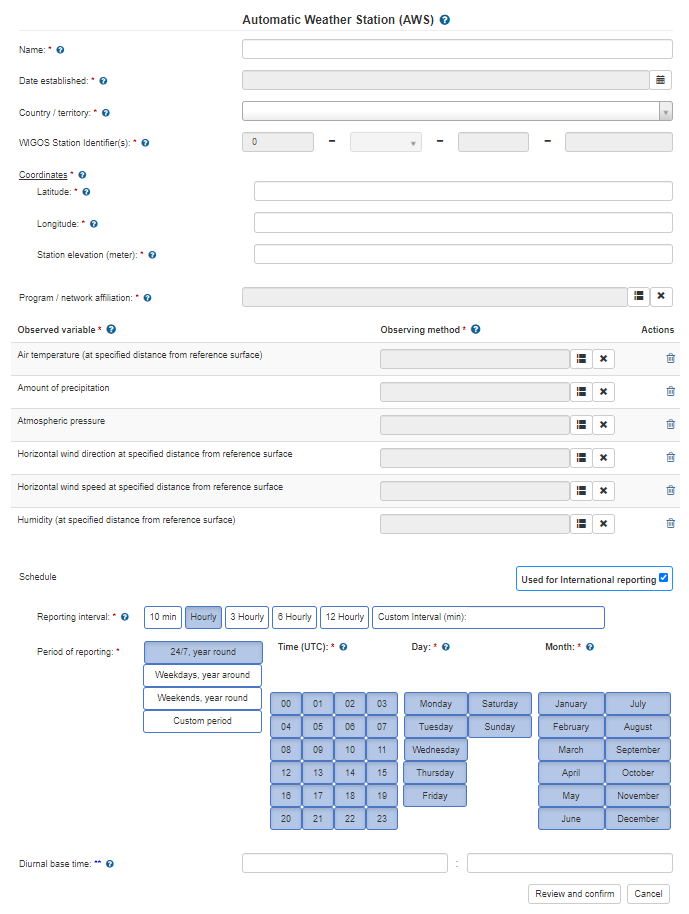 Basic information
WIGOS ID dropdown shows ISO country code of entered country/territory
Coordinates
Time zone, climate zone, surface cover, topography, population and WMO region fields are calculated based on the coordinates
Observed variables and methods
No pre-affiliation. User can choose accurate affiliation.
Observing geometry: point
Reporting schedule
Use for international reporting: optional
3. Station Templates - Pilot Station
Basic information
WIGOS ID dropdown shows ISO country code of entered country/territory
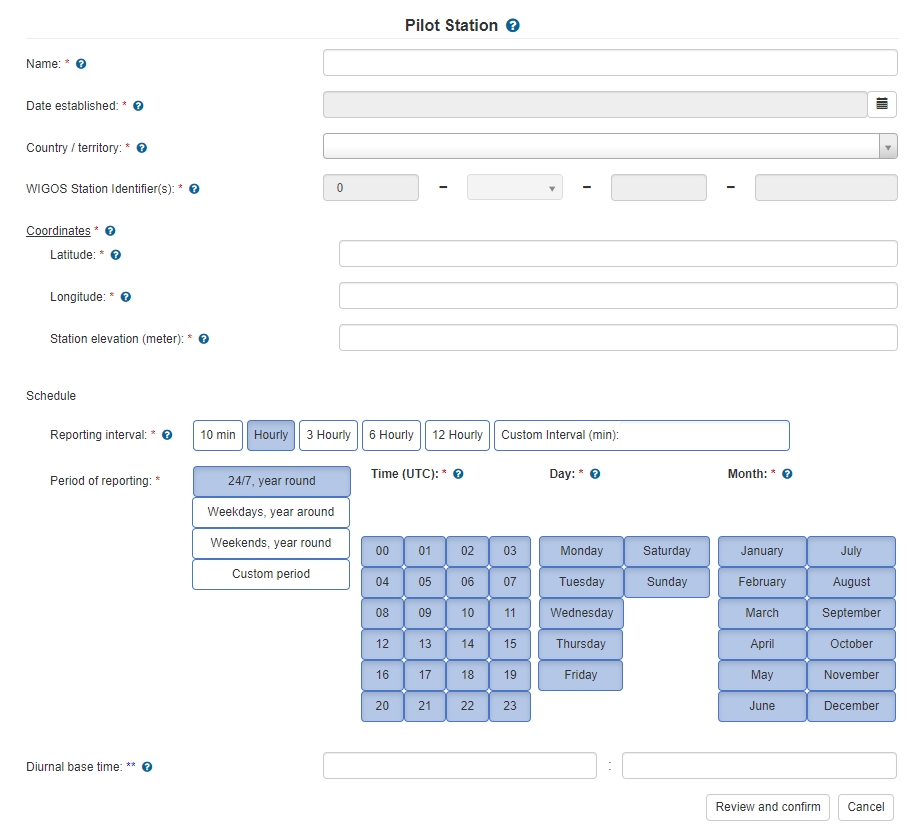 Coordinates
Time zone, climate zone, surface cover, topography, population and WMO region fields are calculated based on the coordinates
Observed variables and methods
Not visible for Pilot Station because pre-defined (Upper-wind with Radiosonde (tracking unspecified))
Pre-affiliated with GOS
Observing geometry: vertical profile
Reporting schedule
Use for international reporting: always
3. Station Templates - Radiosonde
Basic information
WIGOS ID dropdown shows ISO country code of entered country/territory
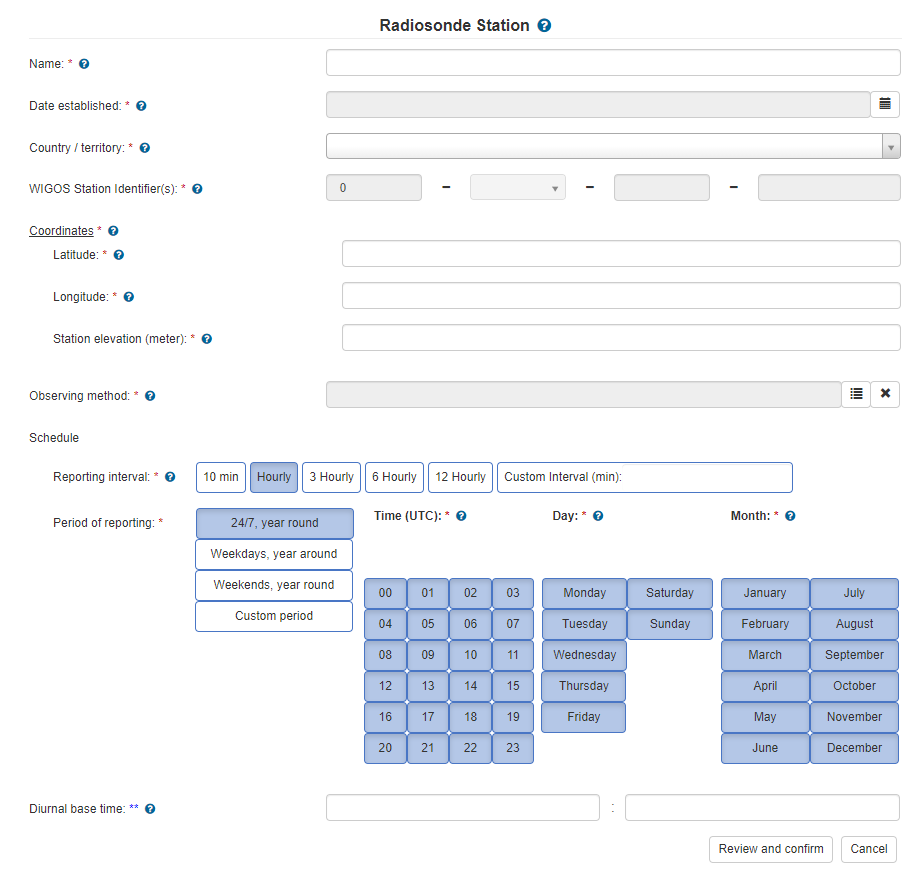 Coordinates
Time zone, climate zone, surface cover, topography, population and WMO region fields are calculated based on the coordinates
Observed variables and methods
Chose the accurate observing method 
Pre-affiliated with GOS
Observing geometry: vertical profile
Reporting schedule
Use for international reporting: always
3. Station Templates - Template Management
Station template management allows administrators to adjust templates or to create new ones for other station types.
The templates are based on a modular concept which allows to easily create other templates by defining a configuration file in OSCAR/Surface with the desired fields, values and arrays for filtered dropdowns and menus.
More station templates expected to be released in the future.
4. Improved reporting schedule interface
4. Improved reporting schedule interface
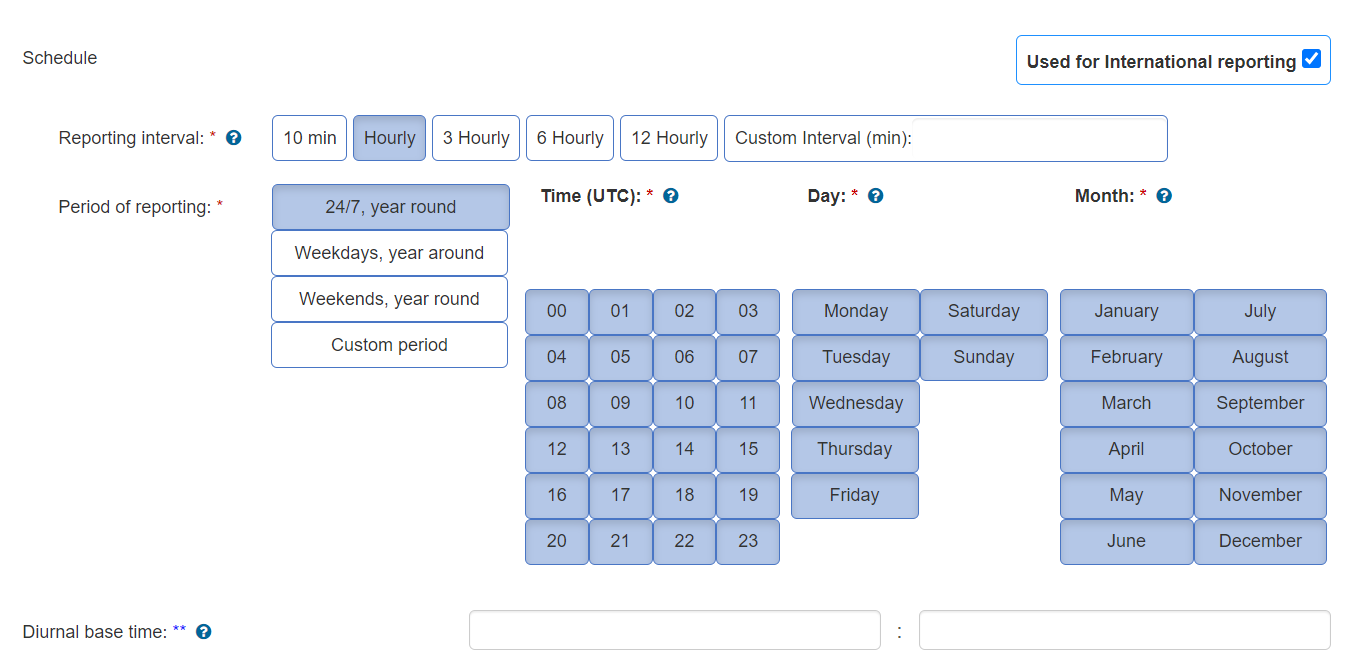 4. Improved reporting schedule interface
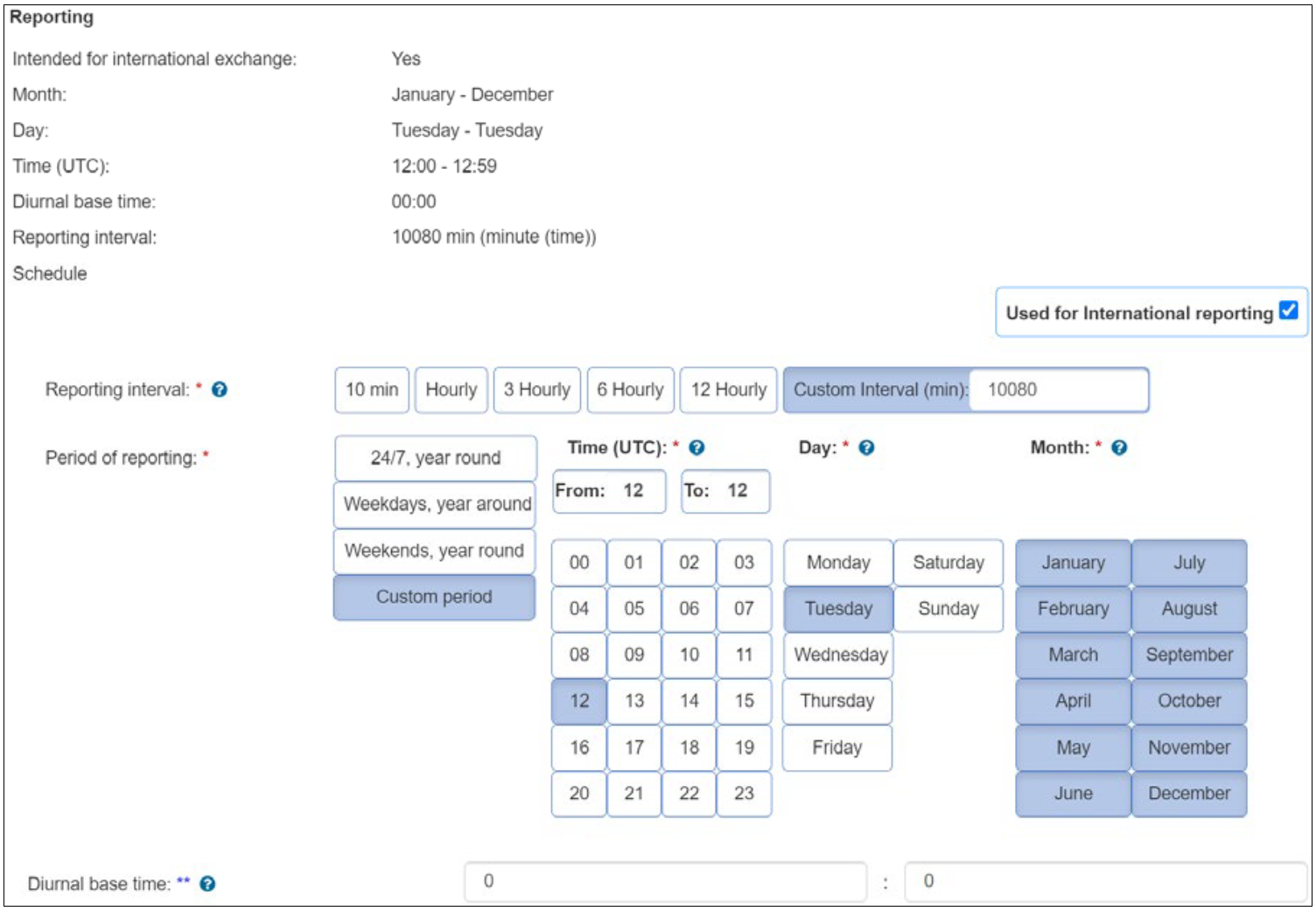 Example 1
One sounding per day (e.g. for pilot stations) - at 12 a.m.,
Tuesdays, year - round
4. Improved reporting schedule interface
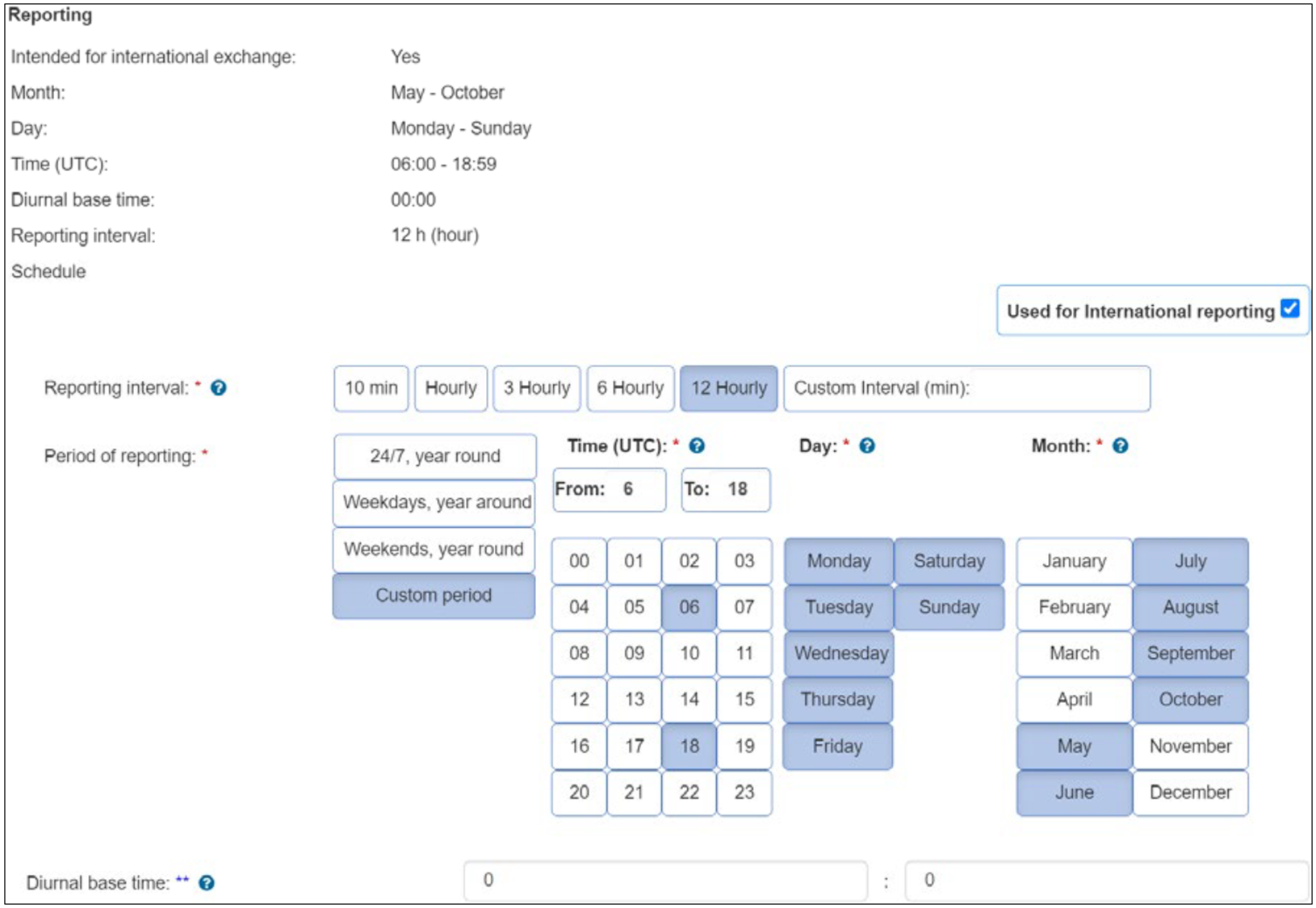 Example 2
Two soundings per day (e.g. for pilot stations) - at 6 a.m. and 6 p.m., daily,
May - October
4. Improved reporting schedule interface
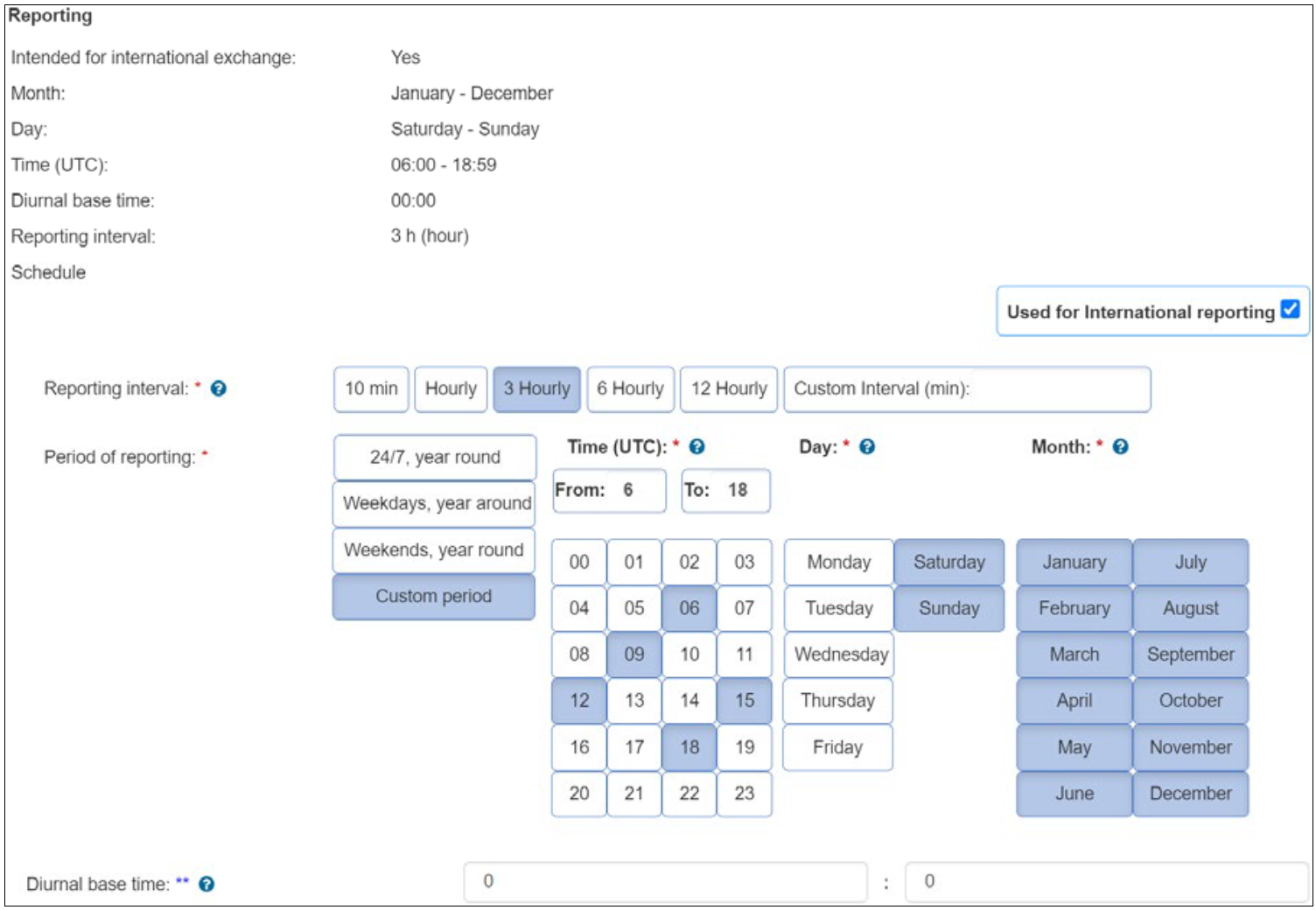 Example 3
Every three hours between 6 a.m. and 6 p.m., weekends, year - round
4. Improved reporting schedule interface
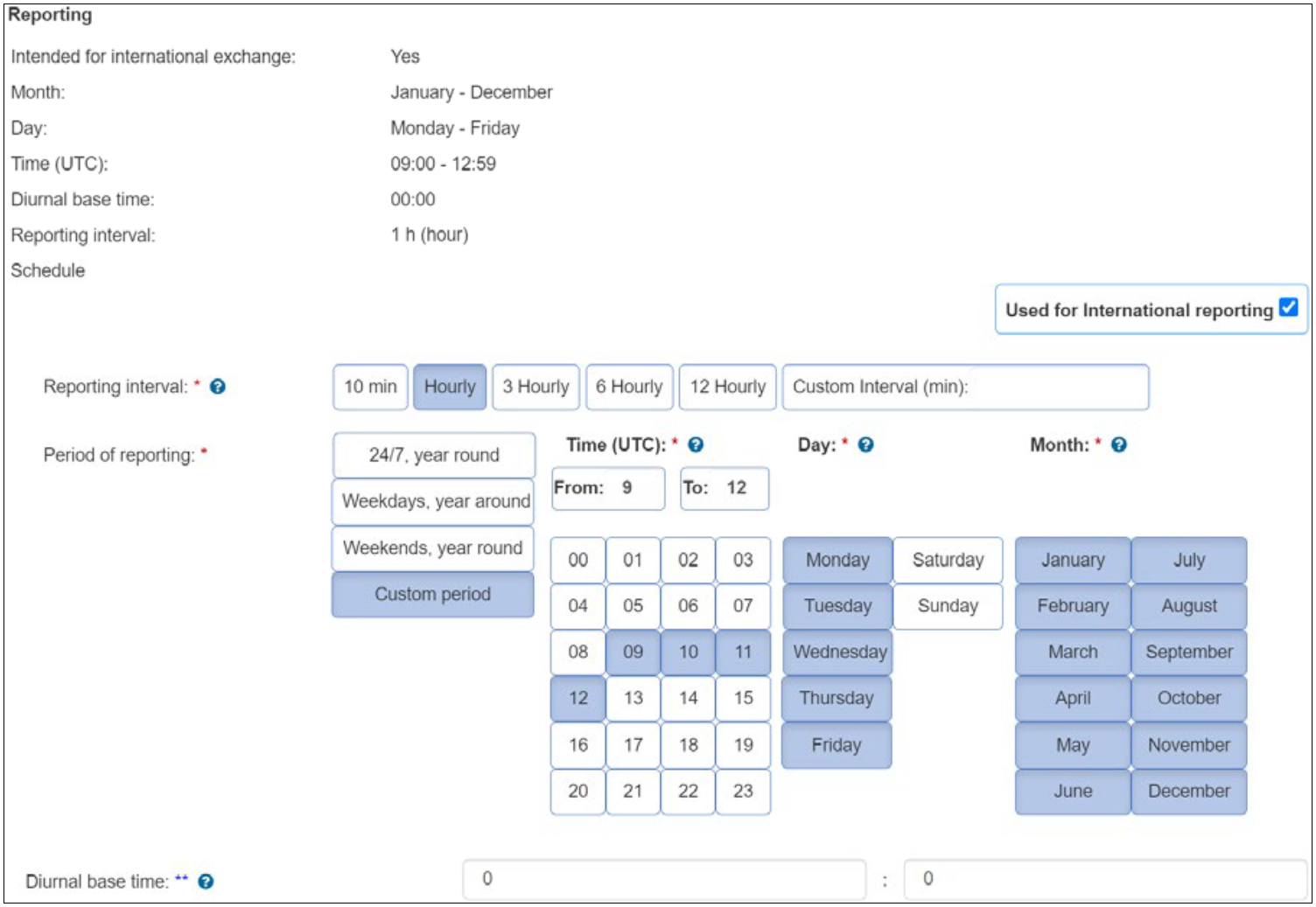 Example 4
Hourly between 9 a.m. and 12 a.m., weekdays, year - round
Further Information
Further information on all new developments of release 1.6.0 can be found in the OSCAR/Surface user manual: OSCAR/Surface User Manual Release 1.6.0
Check out the Station Templates and the new reporting schedule at OSCAR/Surface DEPL: https://oscardepl.wmo.int/surface
The recording and the presentation of this webinar will be made available in the WIGOS Learning Portal: https://etrp.wmo.int/course/view.php?id=146&section=4
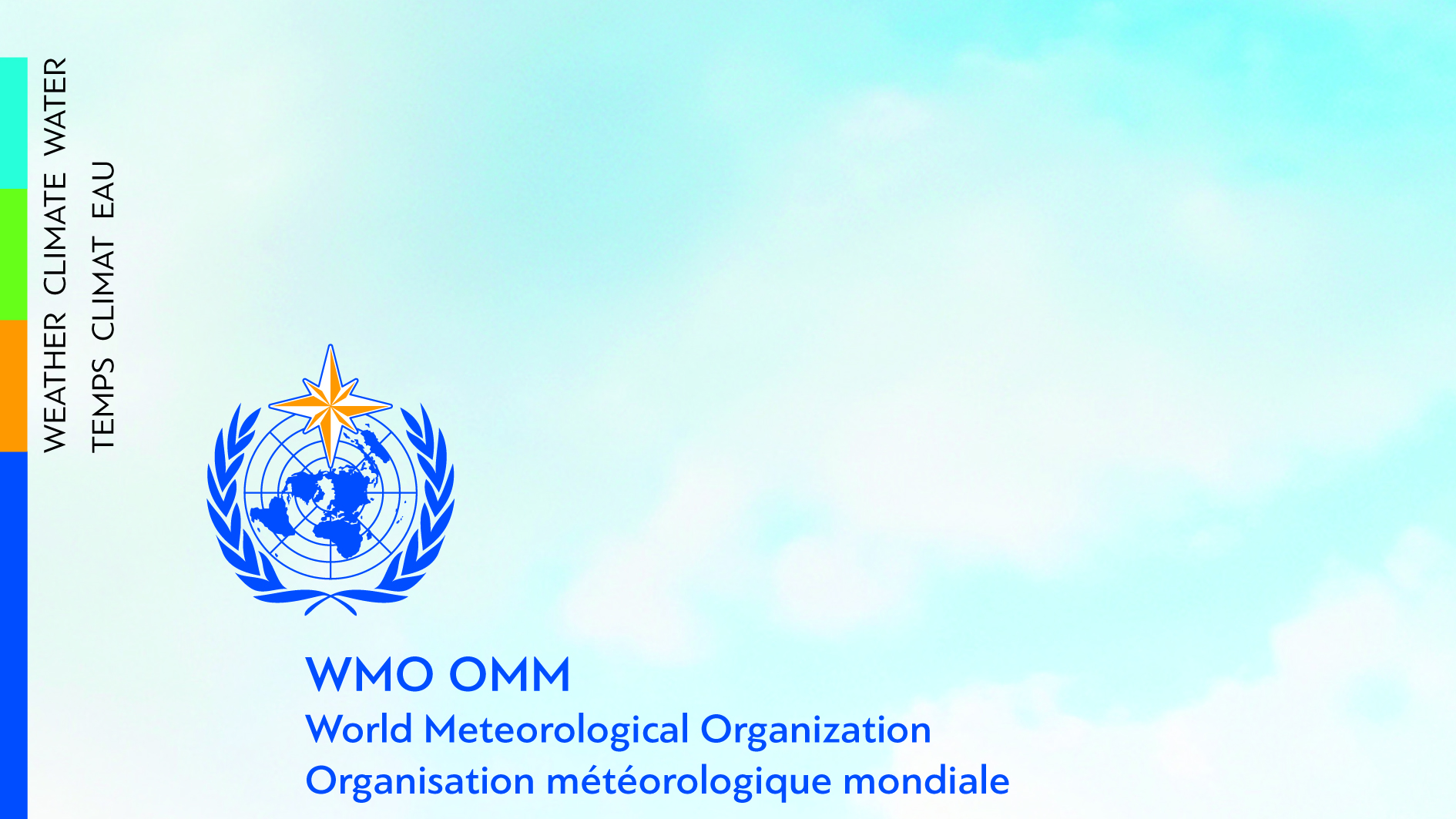 Hello
Bonjour
Thank you
Merci